Chapter 5
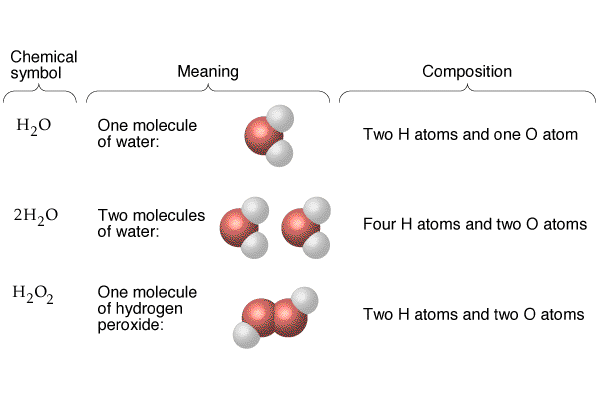 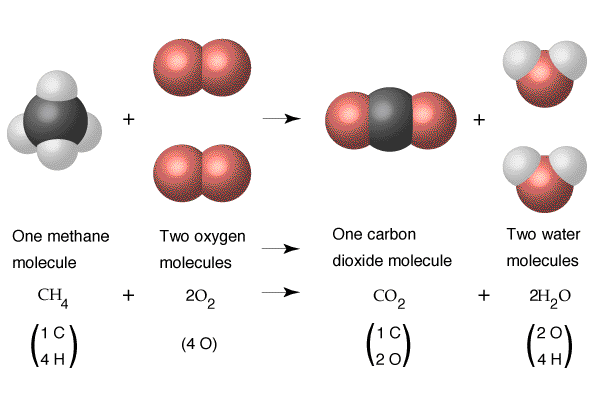 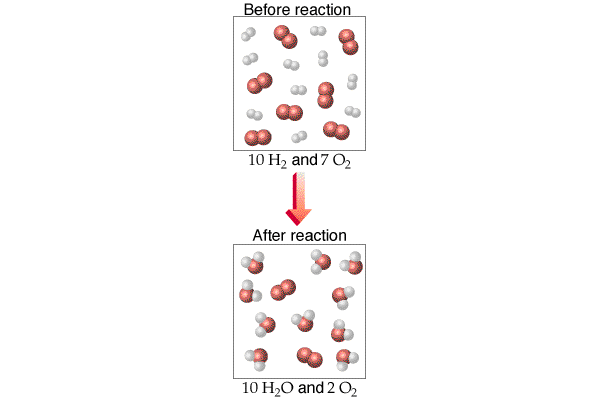 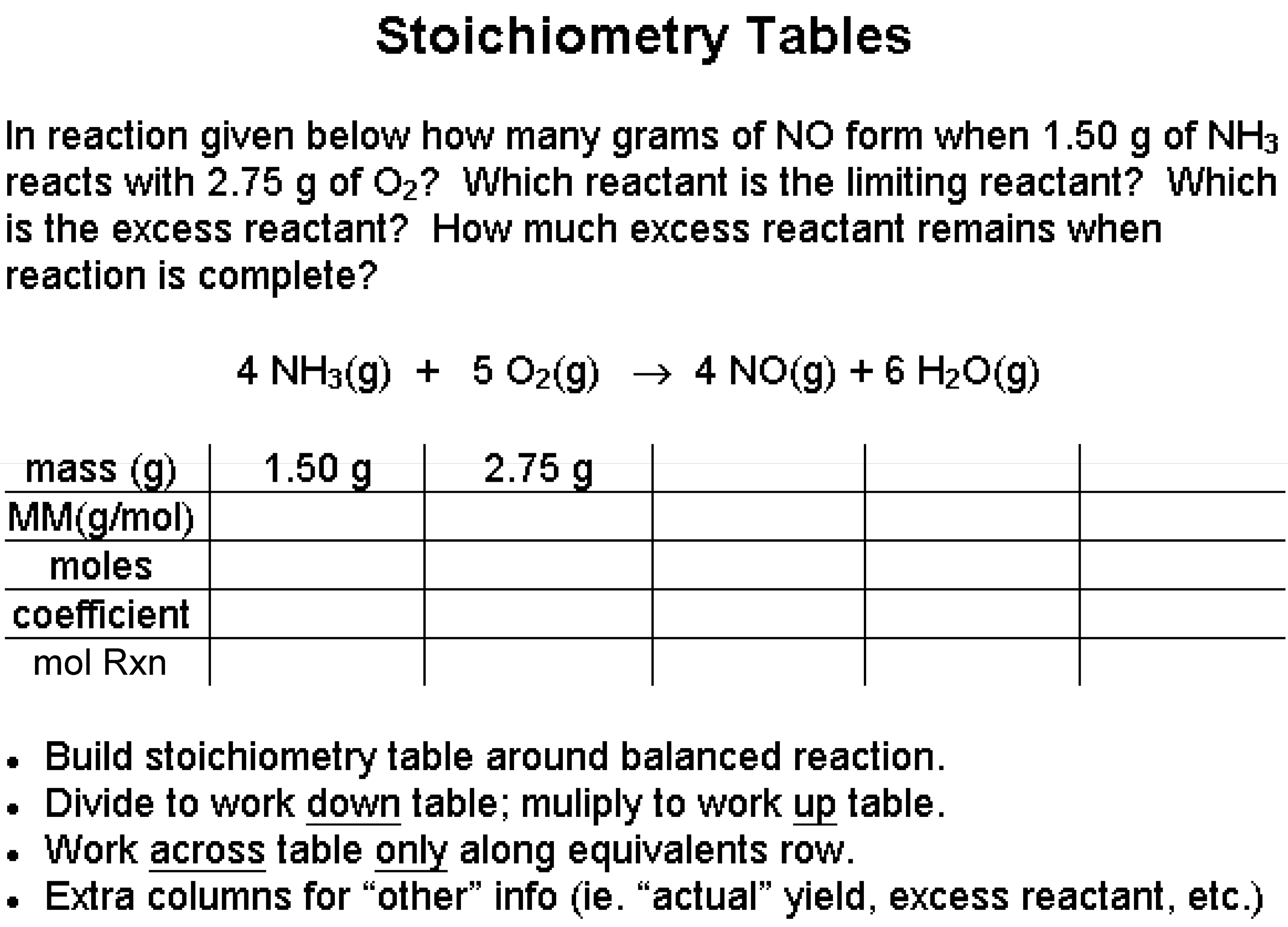 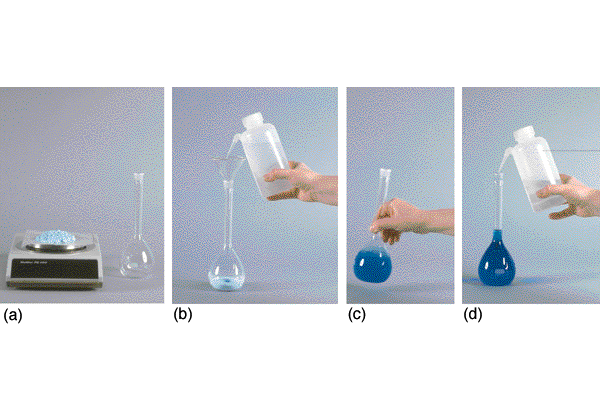 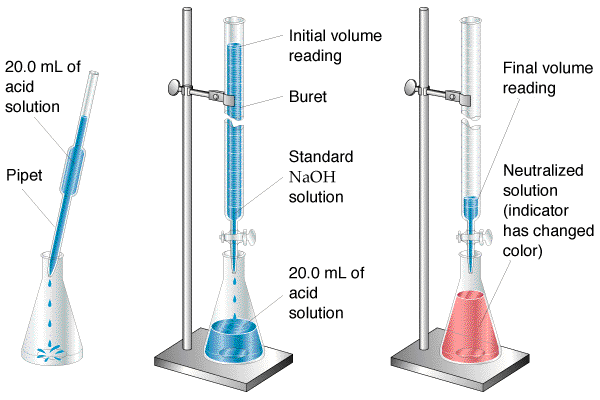